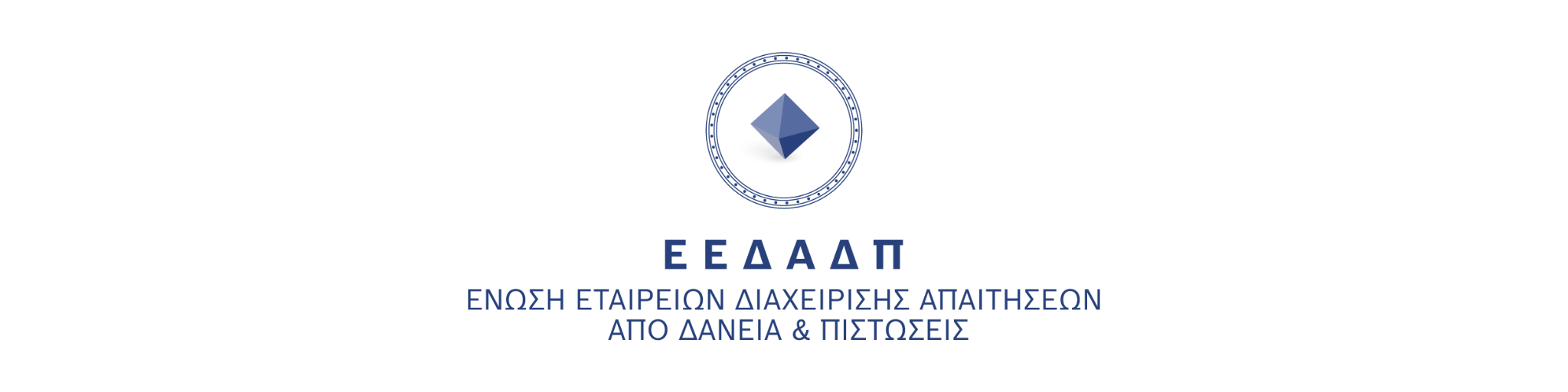 ΒΑΣΙΚΑ ΜΕΓΕΘΗ - ΚΛΑΔΟΥ 2021
Δάνεια υπό διαχείριση (AUMs) άνω των €110 δισ. 

20 Εταιρείες μέλη
                                                                                                                                                                                             
Πάνω από 4.000 στελεχιακό δυναμικό    

Υλοποιήσαμε πάνω από  €3,5 δισ. σε ρυθμίσεις/αναδιαρθρώσεις σε 84.000 δάνεια (εκτός τραπεζικών χαρτοφυλακίων, για το 2021)

Μετατρέψαμε σε ενήμερα, δάνεια Τραπεζικών χαρτοφυλακίων, άνω των €2,8 δισ. για τo 2021 

Συμβάλαμε στην ένταξη στα Κρατικά προγράμματα στήριξης Γέφυρα Ι & ΙΙ δανείων ύψος άνω των €5 δισ.